Refonte de la page d’accueil
Infobase Santé
December 2022
Résumé
L’équipe de l’Infobase : 
a mené des recherches pour comprendre les problèmes et les besoins des utilisateurs de la page d’accueil de l'Infobase
a réalisé un prototype d'un nouveau design et l'a testé 
a lancé le nouveau design le 23 décembre
surveillera la performance et travaillera sur d'autres améliorations
Contexte et objectifs
Pourquoi nous faisons cela
La page d’accueil actuelle présente plusieurs problèmes :
look désuet
difficile à utiliser
difficulté à trouver des produits spécifiques
Résultats souhaités :
Améliorer l'expérience utilisateur de la page de d’accueil de l'Infobase
Améliorer la notoriété de l'Infobase
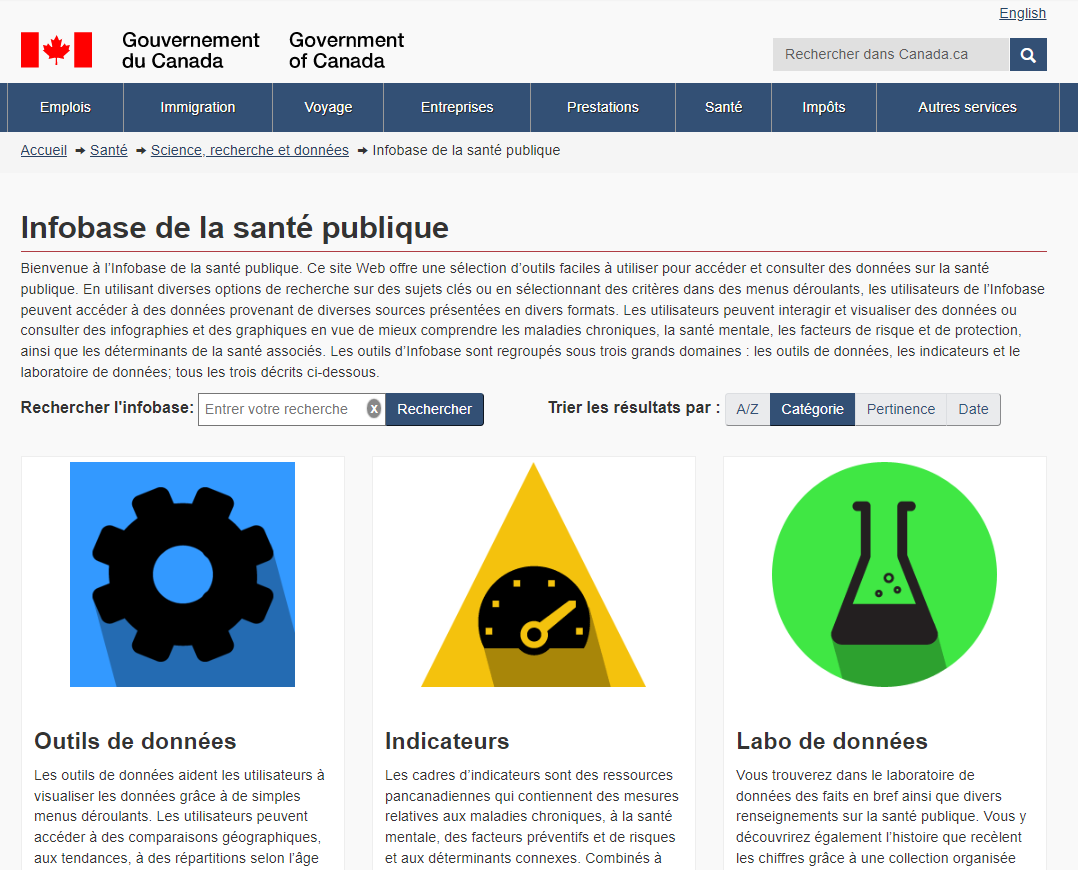 Méthodologie : comment nous réalisons les améliorations
3
1
2
Surveiller les résulats
Comprendre les problèmes
Identifier des solutions
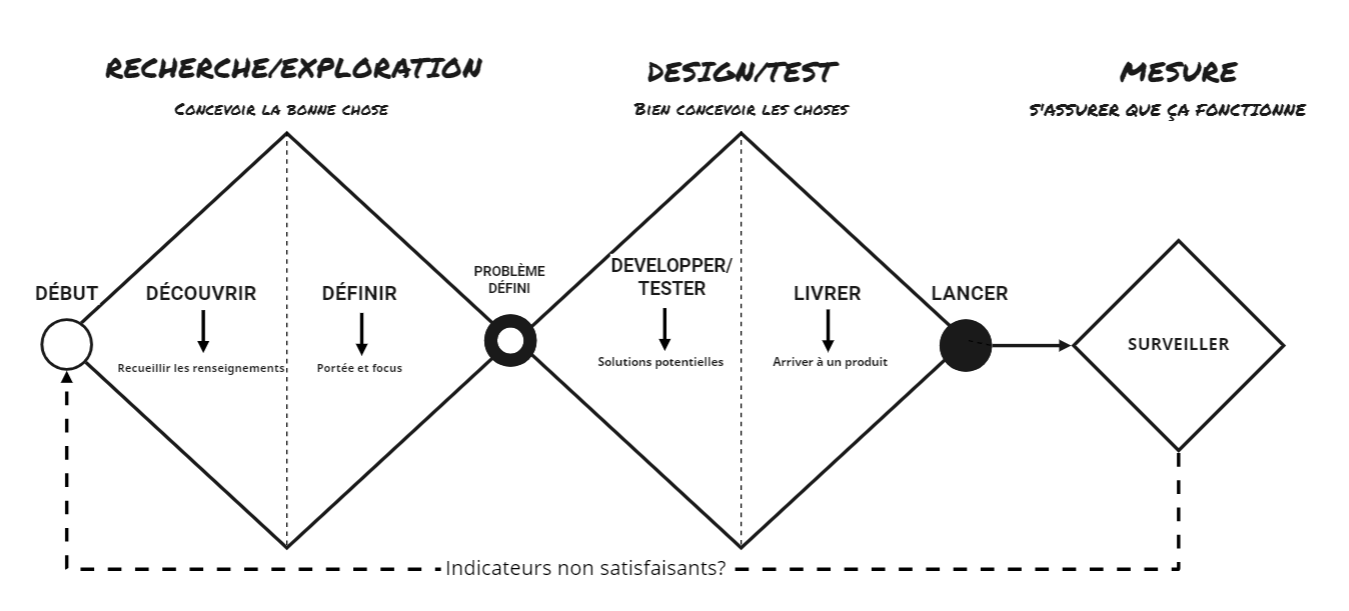 Recherche / Exploration
Concevoir la bonne chose
sources de données
principales conclusions
ce que nous avons essayé de corriger
Les sources de données que nous avons examinées
Nous avons recueilli des observations auprès de différentes sources
Analytique Web
Termes de recherche
Analyse environnementale
Évaluation heuristique
Exercice des tâches principales
Tableau de bord Miro
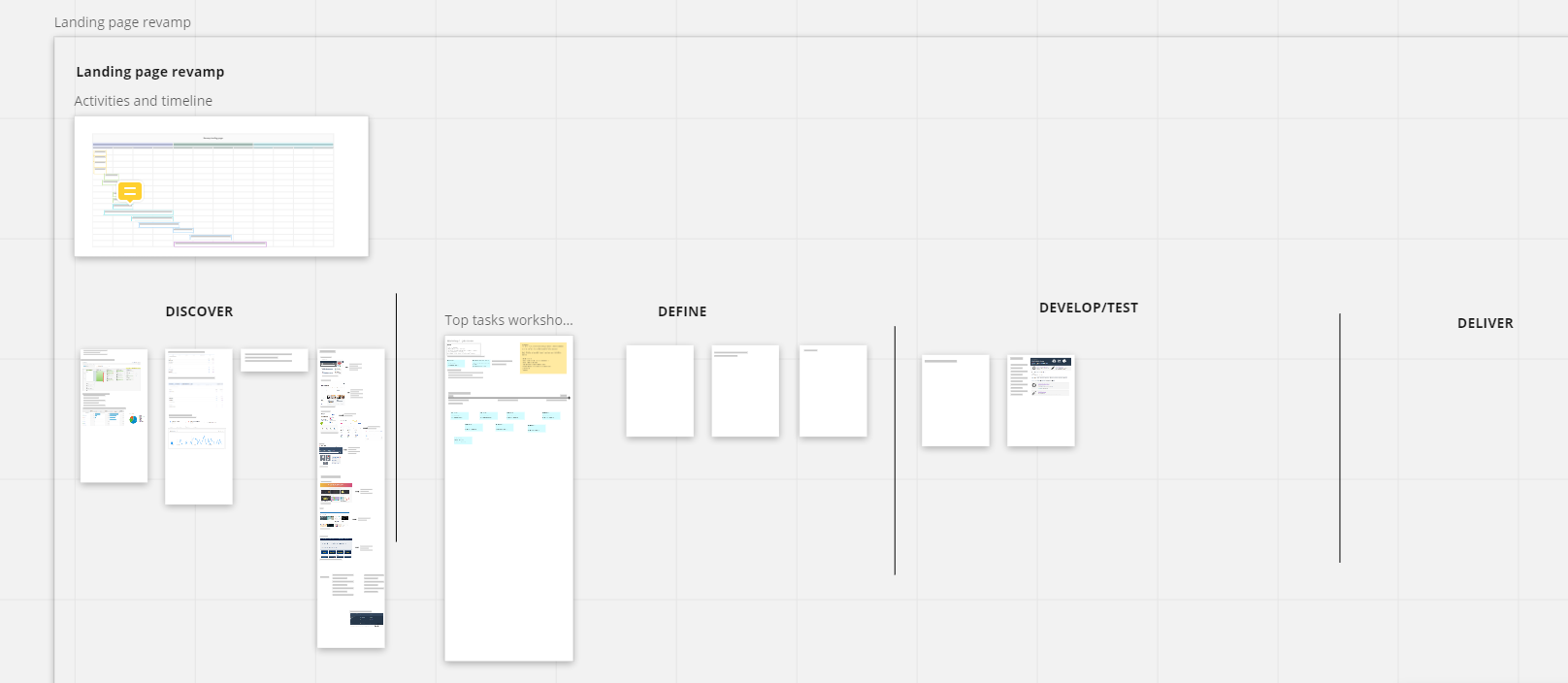 La page d’accueil est difficile à trouver
La plupart des gens ne voient pas la page d’accueil
Les visites à la page d’accueil représentent moins de 3% de toutes les visites  de l’Infobase
Sur 30 jours, moins de 600 personnes sont arrivées à la page d’accueil à partir des engins de recherche
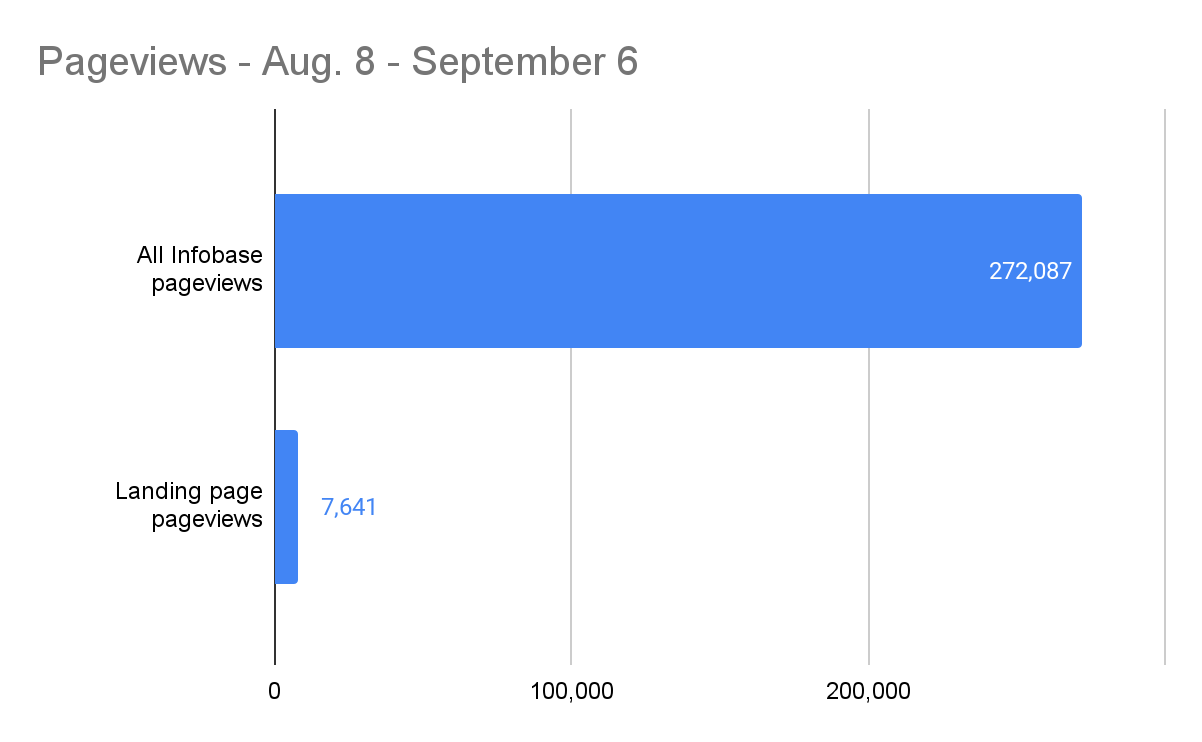 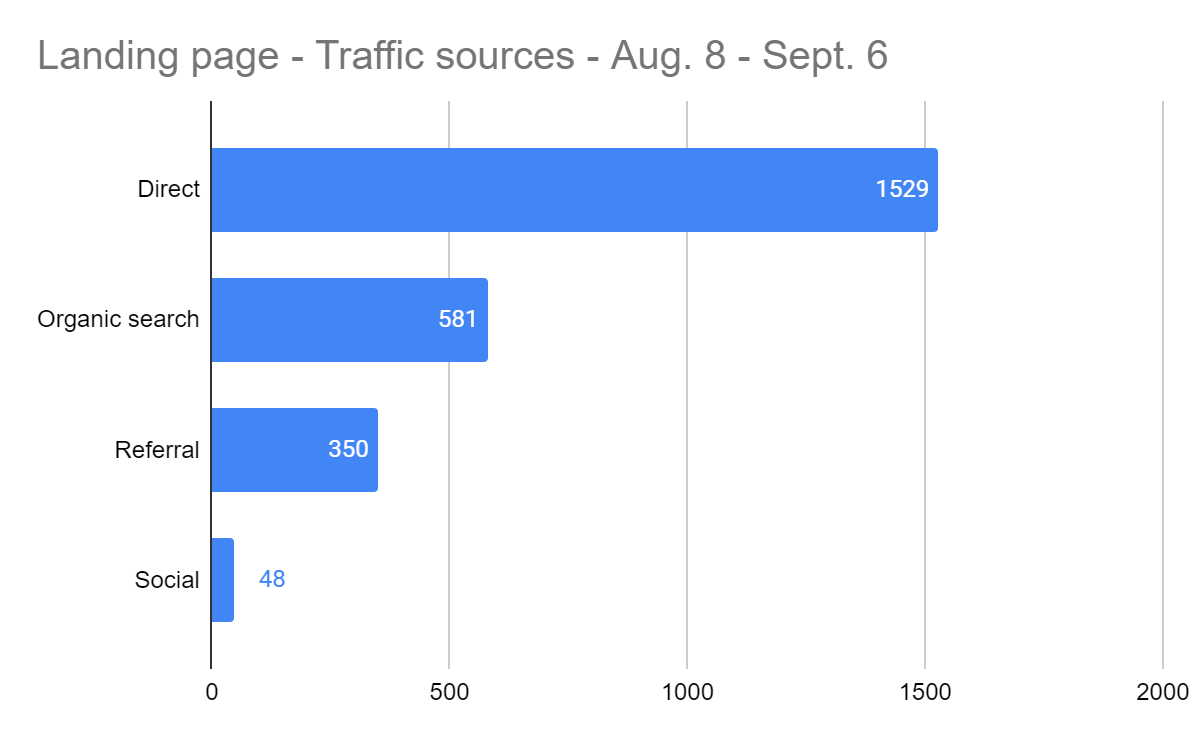 Les gens ne cherchent pas “l’Infobase”
Infobase n’est pas un mot utilisé par les gens
La seule façon de trouver la page d’accueil à partir de Google est de rechercher "Infobase".
Mais les gens ne cherchent pas l’Infobase…
Recherches Google qui ont mené à l’Infobase (3 mois)
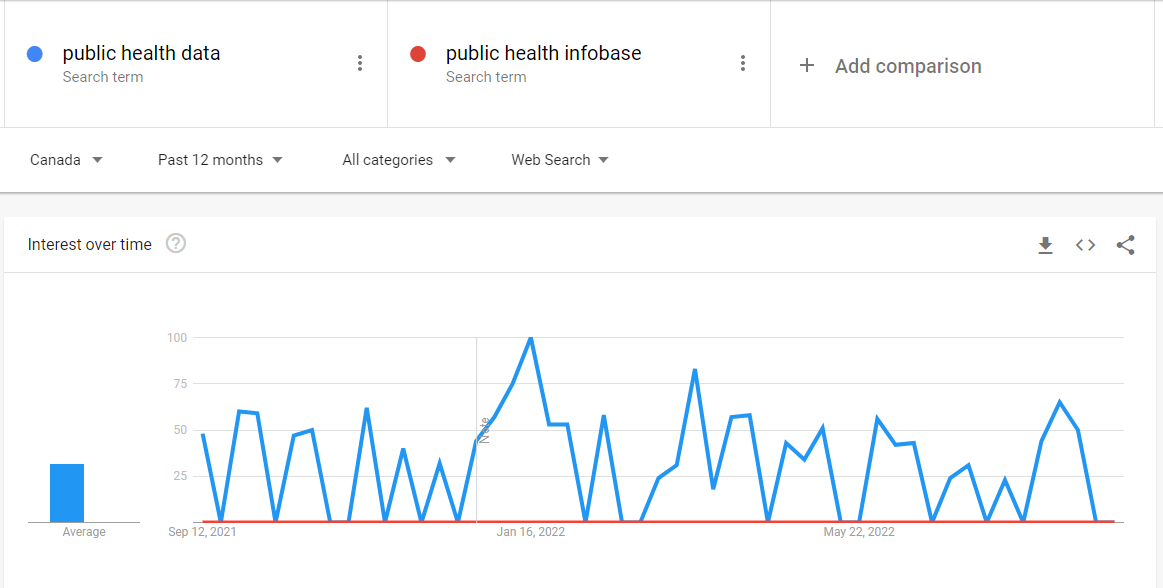 *  No enough French data for meaningful results
Les gens cherchent pour “health data”
Les gens recherchent des données sur la santé
Et nos pages n’apparaissent pas en cherchant “health data”
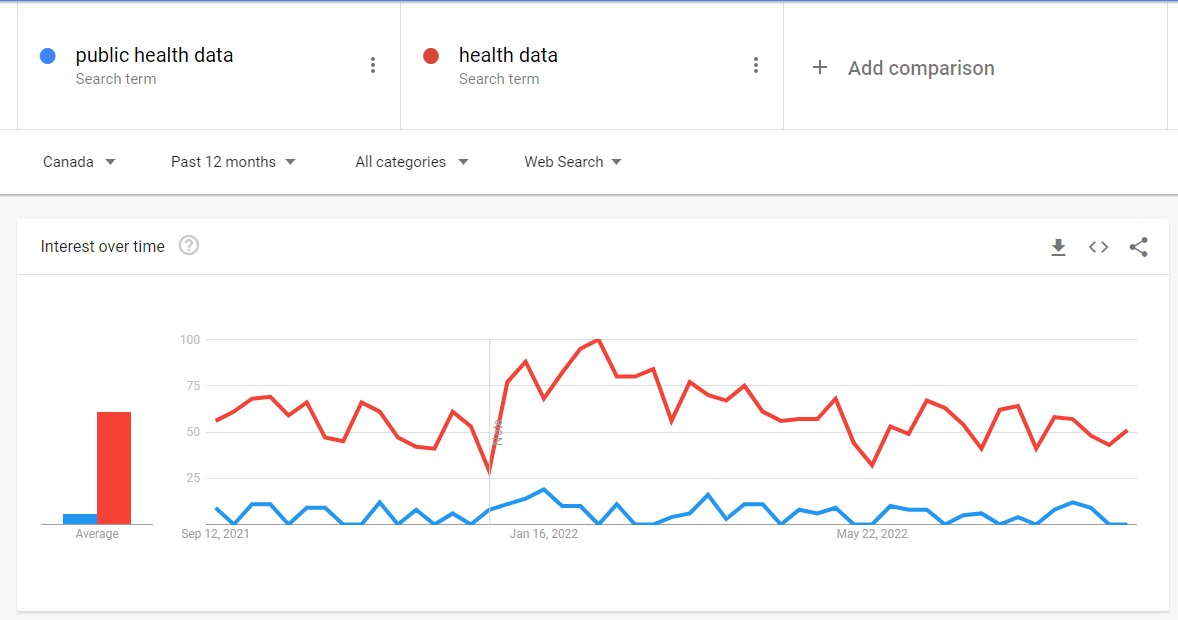 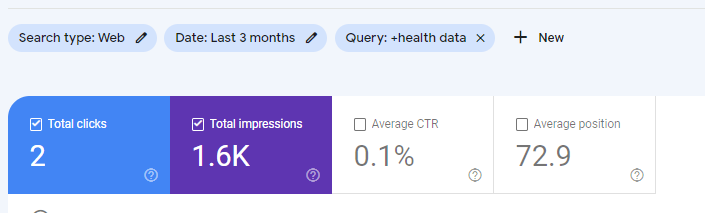 *  No enough French data for meaningful results
Les gens recherchent des produits spécifiques
Les items les plus vus sont des produits spécifiques
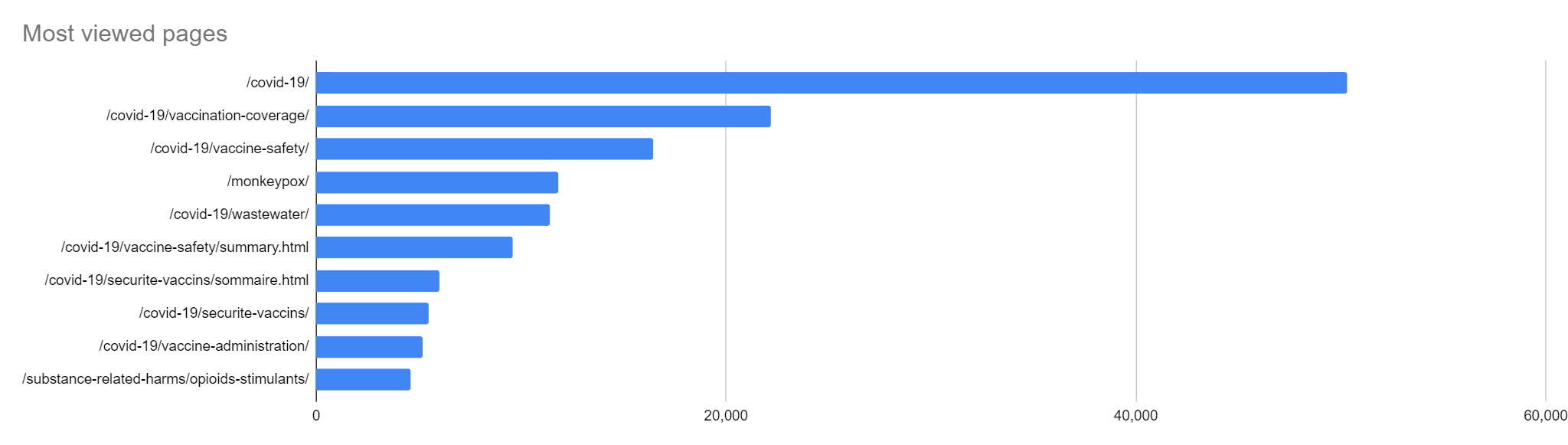 Les gens recherchent des produits spécifiques (2)
La plupart des termes de recherche sont pour des produits spécifiques
Produits spécifiques: difficiles à trouver de la page d’accueil
La plupart des gens n'accèdent pas aux produits réels à partir de la page d'accueil
Les produits ne sont pas immédiatement visibles à partir de la page d’accueil
La page d’accueil a un taux d’abandon de 85%
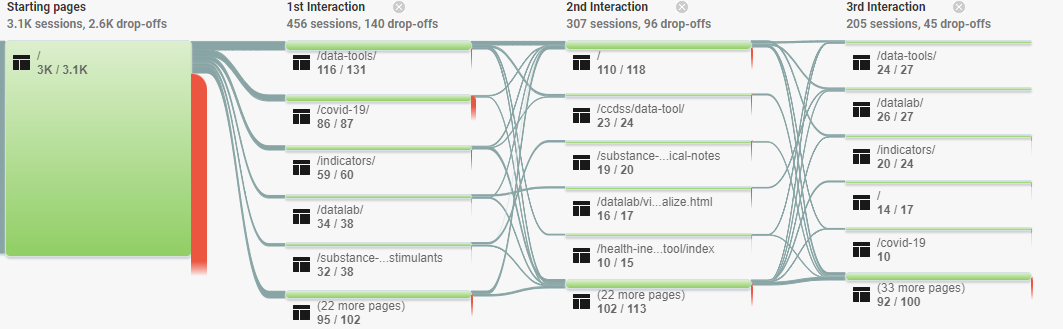 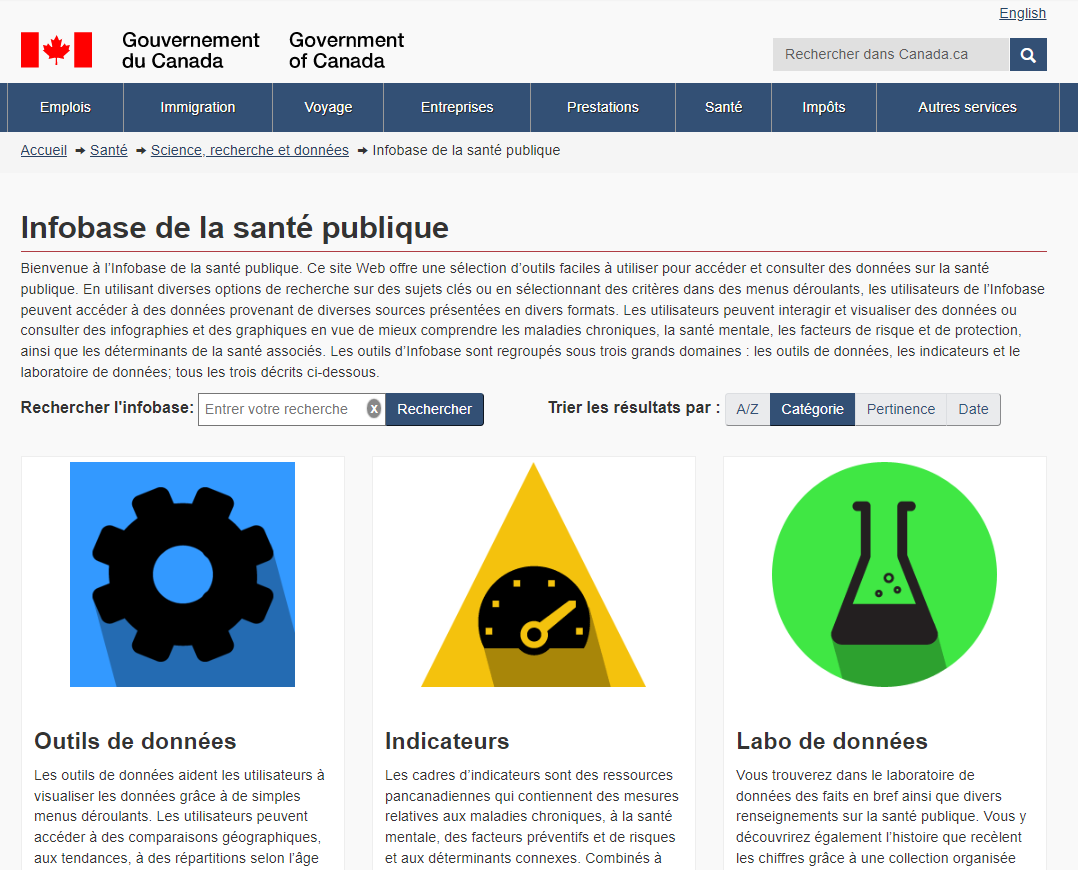 Un look désuet
A besoin d’un redesign
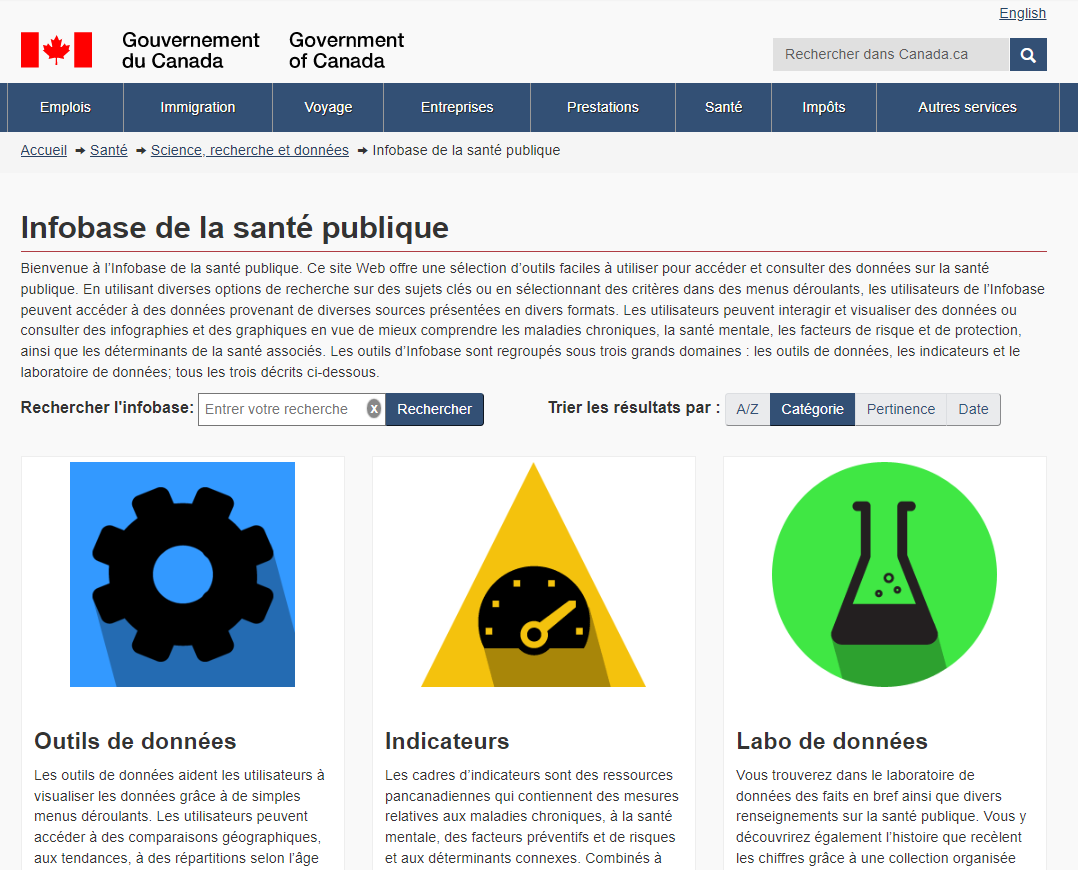 Ancien thème Canada.ca
Les icônes semblent datés
La page d'accueil ne répond pas aux normes actuelles
Ce que font les autres bibliothèques de contenu
Recherche, filtres et étiquettes
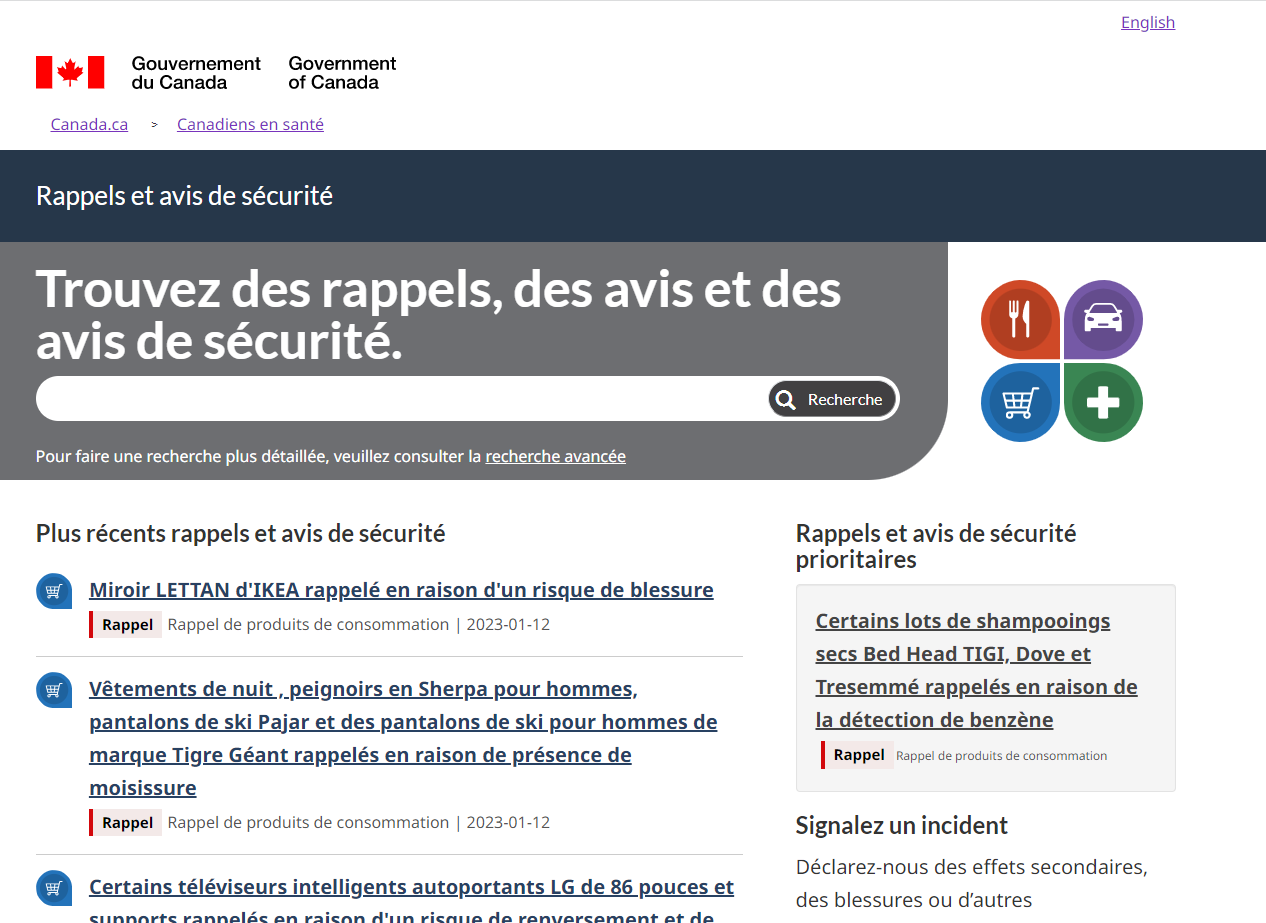 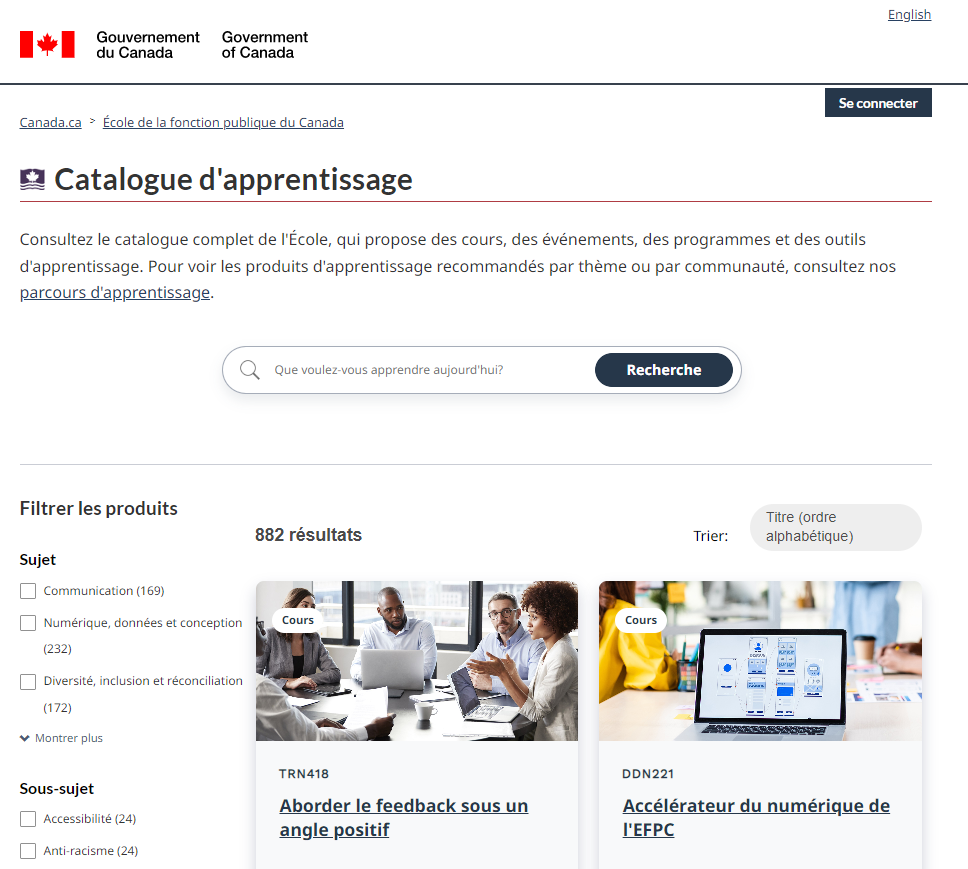 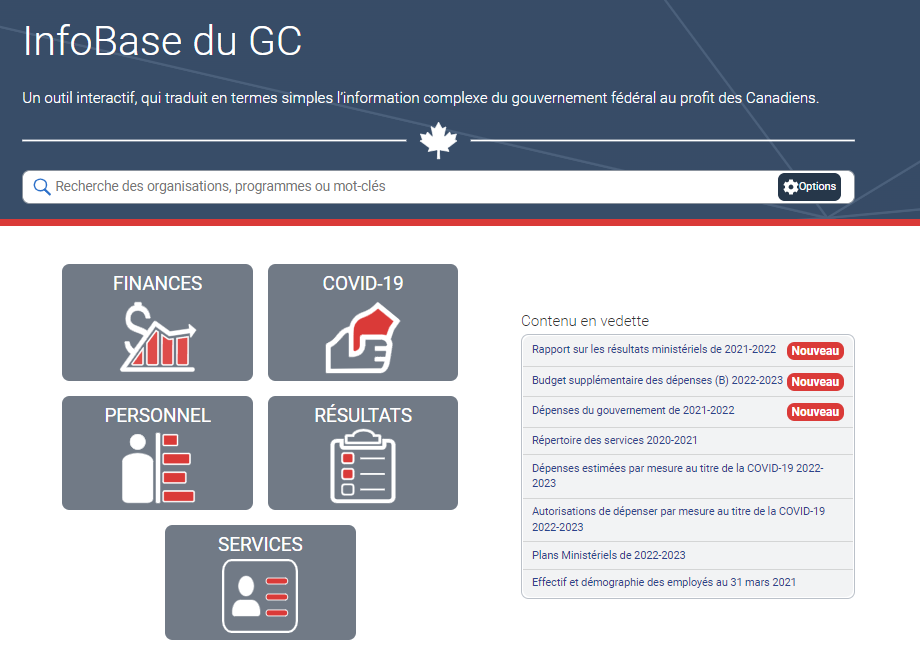 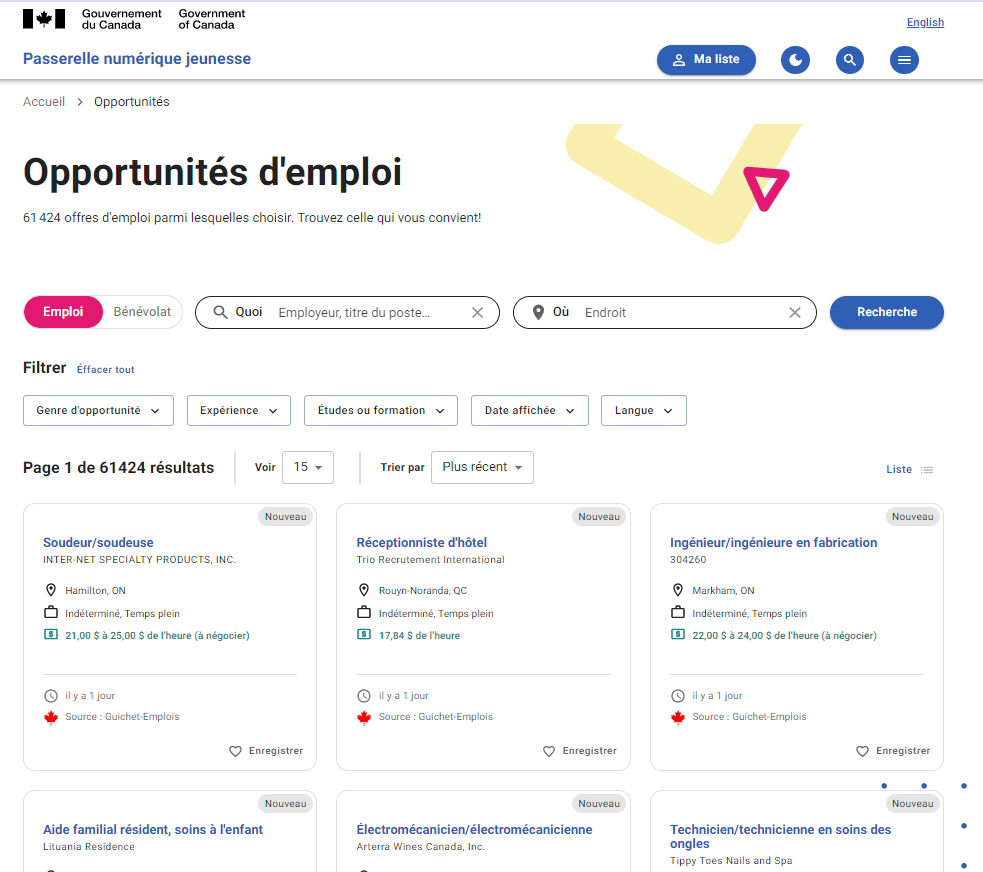 Des tâches principales variées
Des explications à l'exploration autonome
Experts
Complexe
Exploratoire
Grand public
Simple
Explicatif
Renseignements clés
Storytelling de données
Infographies et blogue
Interprétation fournie
Données brutes
Détails techniques
Sources
API
Cartes et graphiques interactifs
Auto-exploration des données
Visualisation de données complexes
Auto-interprétation
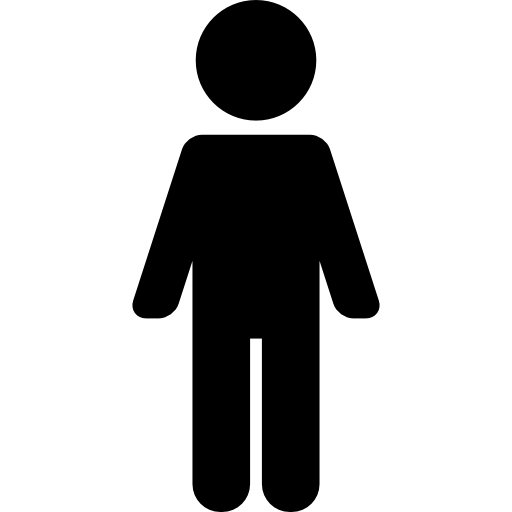 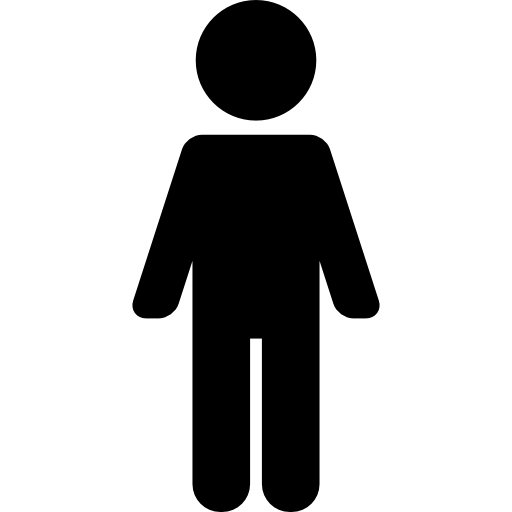 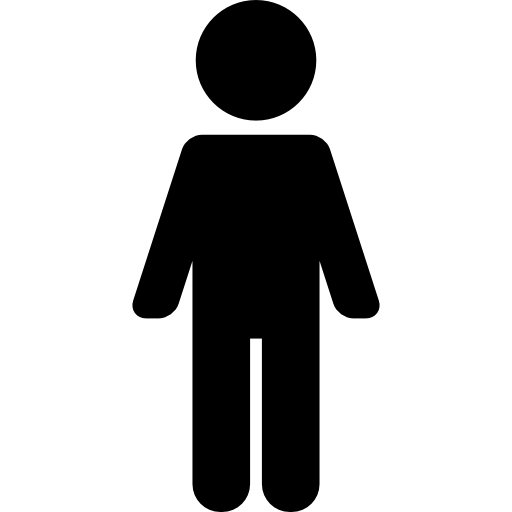 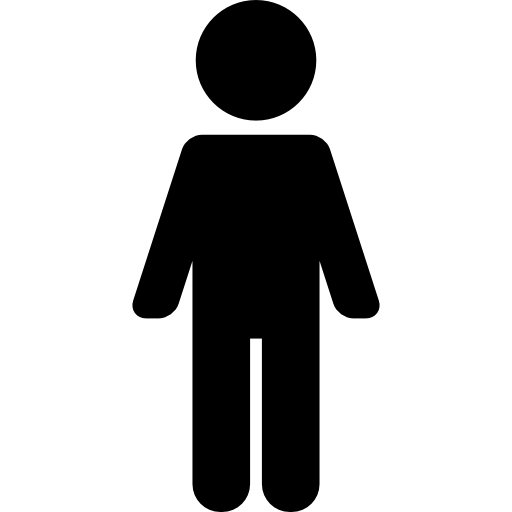 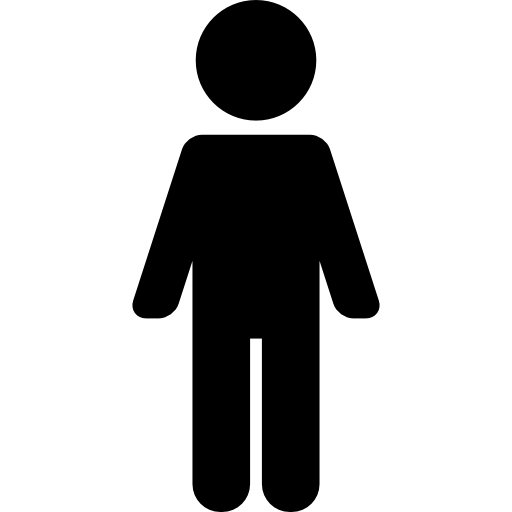 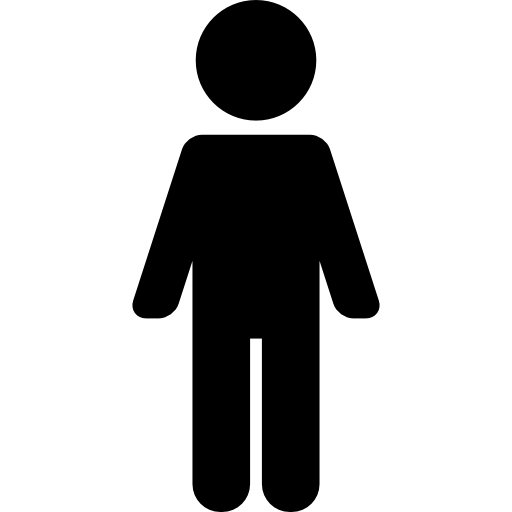 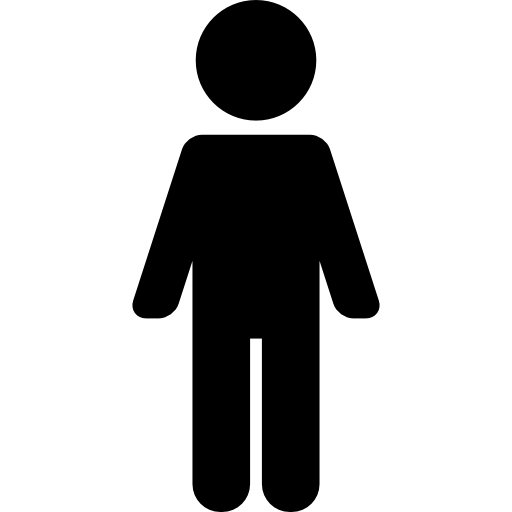 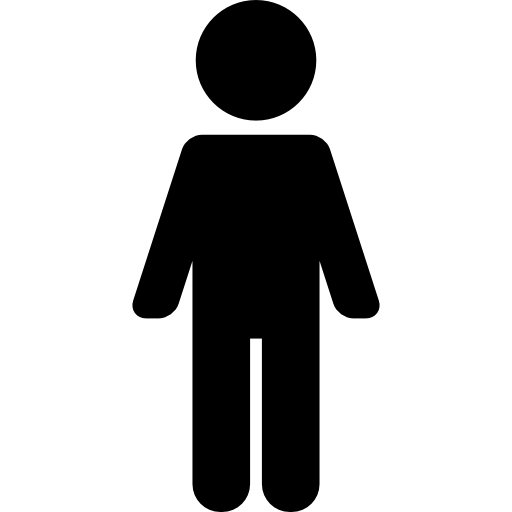 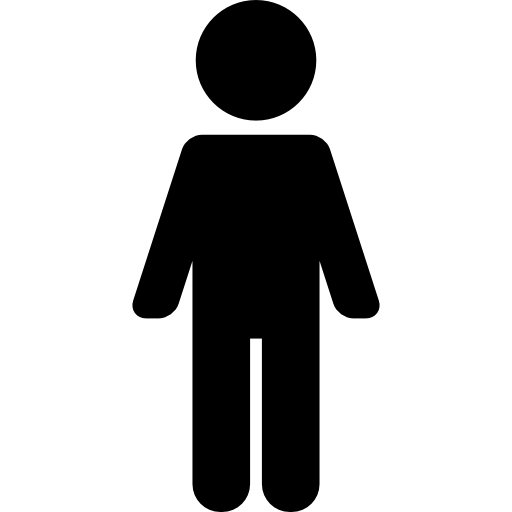 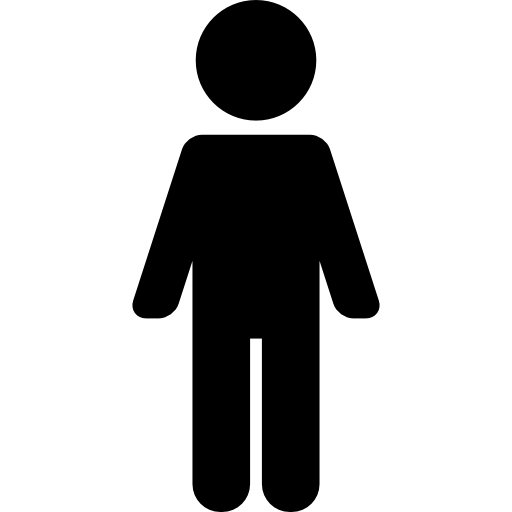 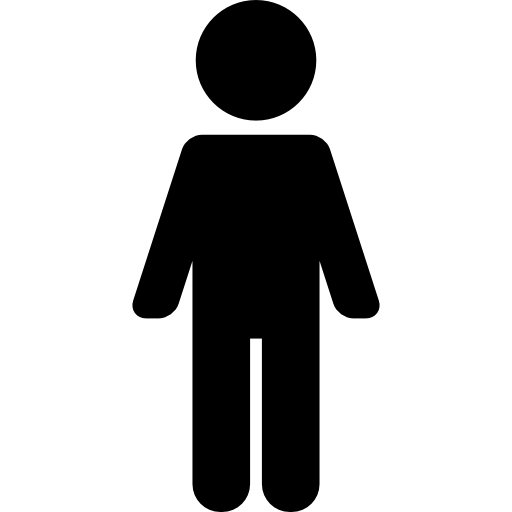 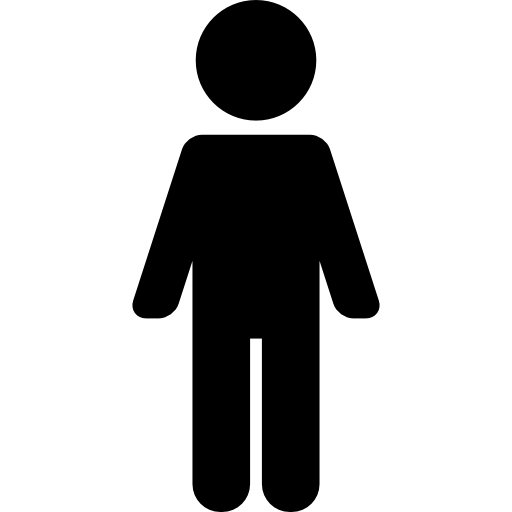 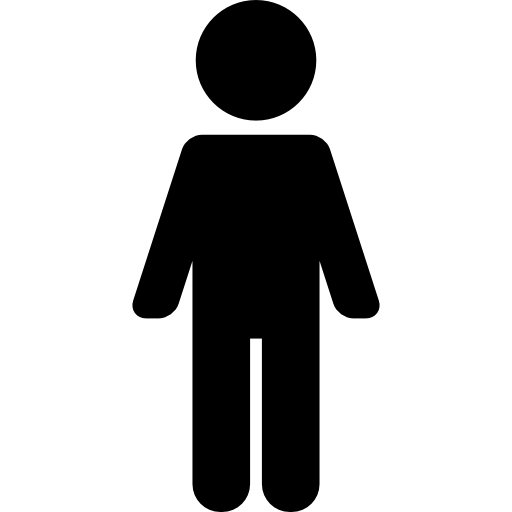 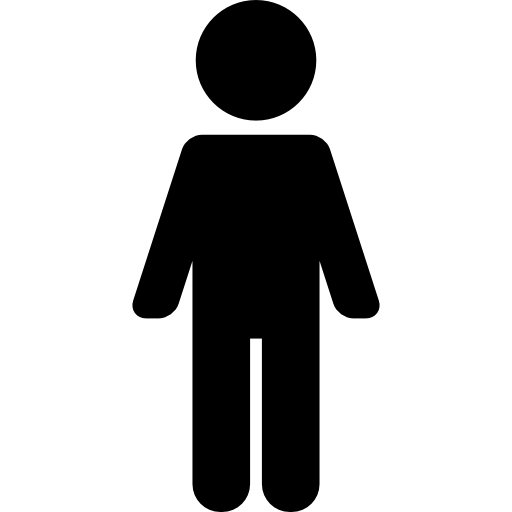 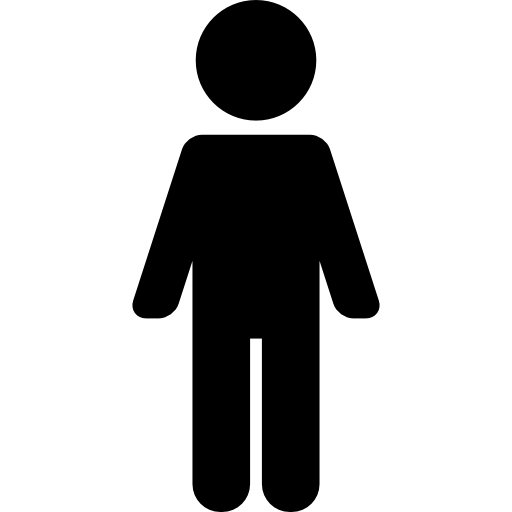 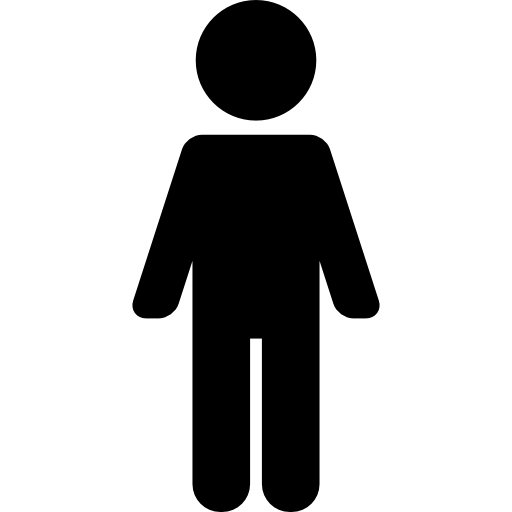 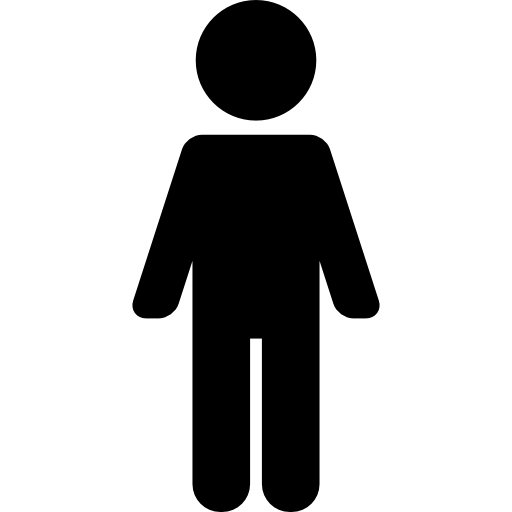 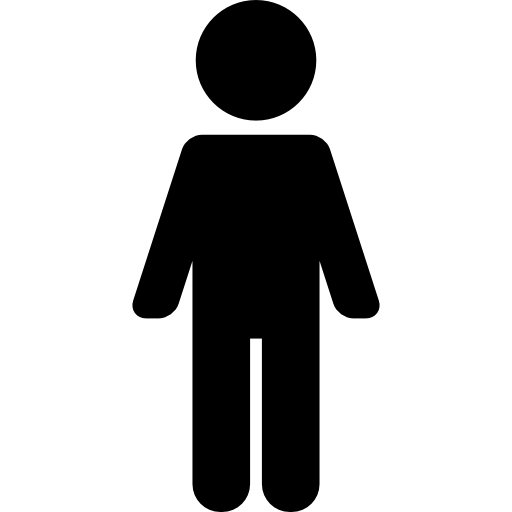 Portée de la refonte
Ce que nous avons essayé de corriger
Faciliter ces tâches : 

trouver la page d’accueil à partir des moteurs de recherche
trouver un produit spécifique à partir de la page d’accueil
explorer ce que l'Infobase a à offrir
Design / Test
Bien concevoir les choses
Aspect visuel
Repérabilité de la page d’accueil
Convivialité: filtres et étiquettes
Tests de convivialité
Nouveau look
Distinctif, dans le respect de la marque Canada.ca
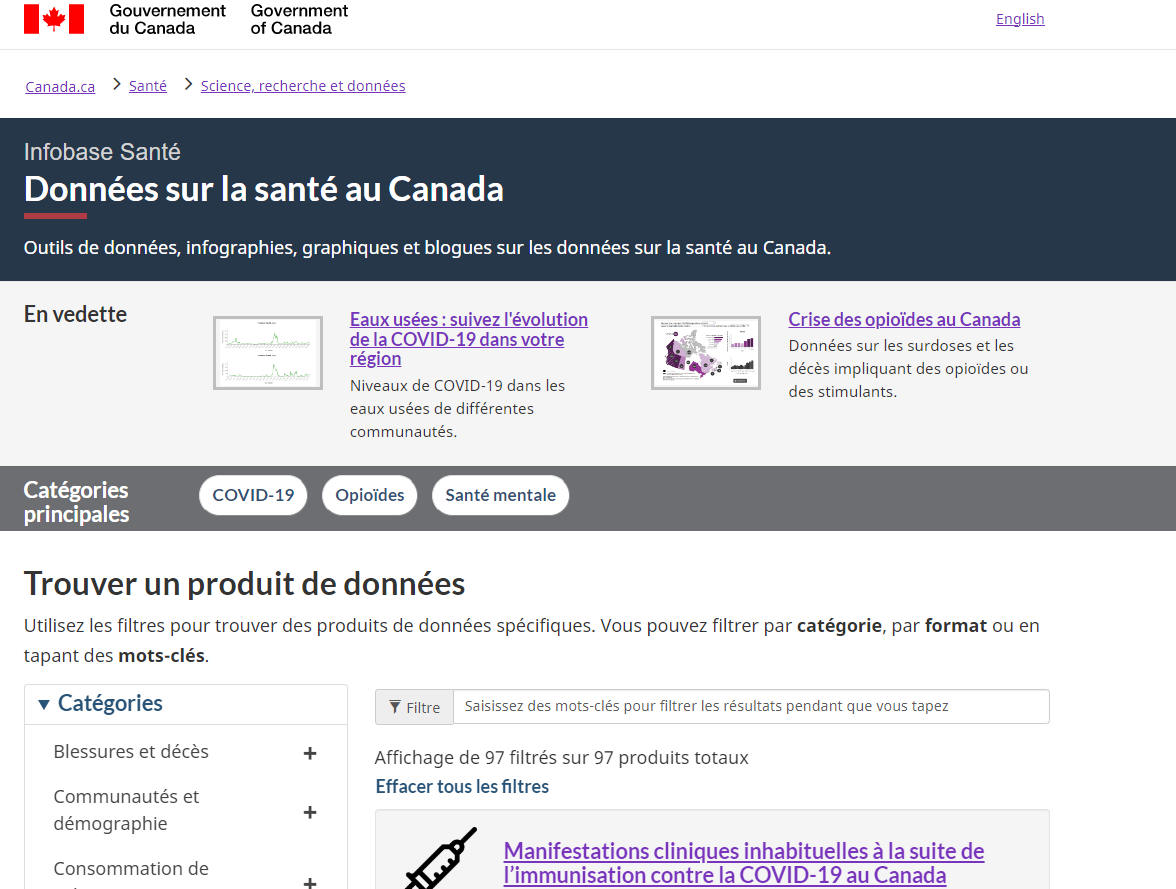 Respecte les éléments obligatoires de Canada.ca
Icônes simples et modernes
Suffisamment familier pour que l'on soit sûr qu'il s'agit du gouvernement du Canada
Suffisamment distinctif pour signaler qu'il s'agit d'un "produit" distinct
Révision du titre et du H1
Utiliser les mots que les gens utilisent
Utilise les mots clés "données sur la santé" dans le H1
Exploite le modèle de double H1 pour relier le nom de la bibliothèque (Health Infobase) à des termes couramment recherchés.
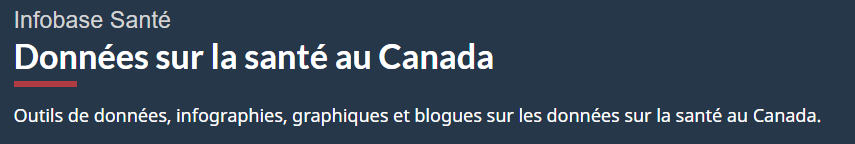 Étiquetts
Simplifier la découverte
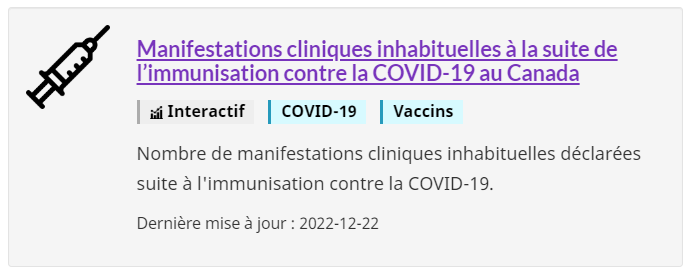 Nous avons ajouté des étiquettes à chaque produit
Filters
Explorer une large gamme de produits
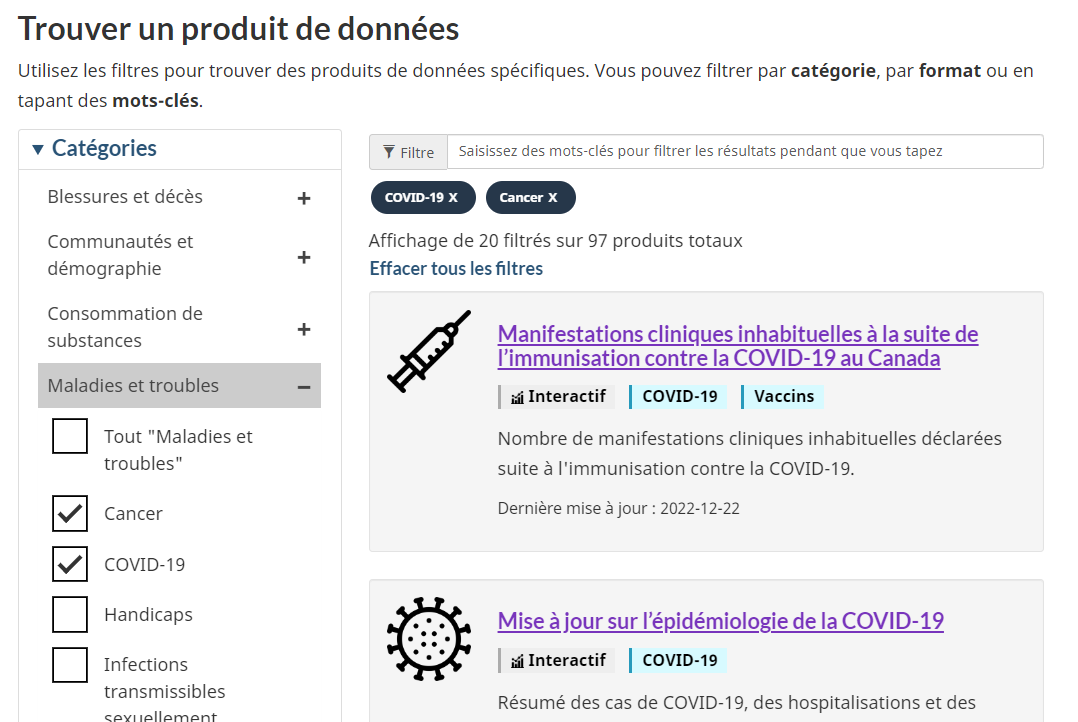 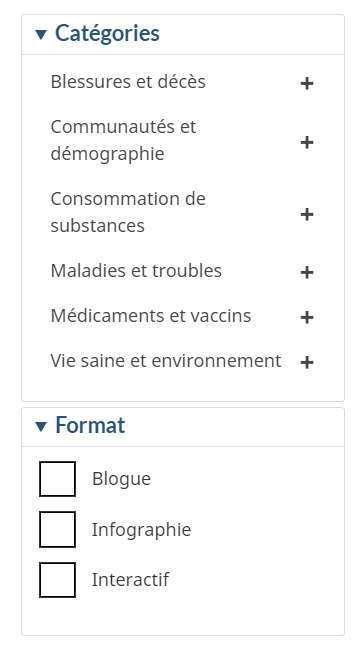 Réalisation d'un exercice de tri de cartes pour aider à regrouper les catégories.
Construction d'un prototype permettant de sélectionner et de désélectionner plusieurs catégories et formats.
Tests de convivialité
Valider le design
Résultats complets des tests de convivialié
Tests sans mondération par le biais de UserZoom
Nous avons testé le prototype en anglais 
6 participants (4 ordinateurs de bureau, 2 mobiles)
5 tâches + 3 questions ouvertes
Questions de recherche :
Est-ce que la page nouvelle page d’accueil aide les utilisateurs à trouver le bon produit?
Y a-t-il des problèmes de convivialité à résoudre avant le lancement?
Identifier d'autres améliorations potentielles
Constats
Le prototype aide les gens à trouver des produits de données.
Nous avons trouvé des problèmes à résoudre avant le lancement
Nous avons identifié quelques éléments qui pourraient être améliorés après le lancement.
Mise en ligne
Offrir une expérience améliorée
Avant le lancement, nous avons :
apporté de petites améliorations à partir des tests
vérifié l'accessibilité et de la validité du code
ajouté des métadonnées, y compris des données structurées (FAQ)
ajouté le code pour Google Analytics code
réalisé des tests pour s'assurer que tout fonctionne comme prévu
Page lancée

23 DEC
Mesure
S’assurer que ça fonctionne
Indicateurs de performance
Indicateurs de performance
Est-ce que ça a fonctionné?
Nous surveillons ces indicateurs :

Does the landing page help people get to specific products?
Drop off rate from the landing page

Is the landing page more findable? 
Clicks to the landing page from Google
Prochaines étapes
Continuer à améliorer l'accès aux données sur la santé
Surveiller la performance
Commencer à travailler sur de nouvelles améliorations 
Travailler avec les équipes Web de Santé Canda et de l’ASPC pour améliorer les pages de sujet sur la santé et les données sur la santé, de même que la page d’accueil de l’ASPC
Réviser les gabarits de produits pour les produits de données spécifiques